Review of the Massachusetts History and Social Science Curriculum FrameworksBoard of Elementary and Secondary EducationJanuary 23, 2018
Heather Peske, Senior Associate Commissioner for Instructional Support
Dave Buchanan, ESE
[Speaker Notes: Heather introduce Dave, note Susan’s many contributions and those of the panel.]
1
Timeline
2
Priorities
CONTENTS
3
Highlights
4
Discussion
[Speaker Notes: Review the agenda]
Materials
Memorandum - Review of the Massachusetts History and Social Science Curriculum Framework, January 11, 2018 
Highlights of the Public Comment Draft of the MA History and Social Science Curriculum Framework  
Plan and Timeline for Review of 2003 MA History and Social Science Curriculum Framework
Public Comment Draft of the Massachusetts History and Social Science Curriculum Framework
3
[Speaker Notes: Note the Board received these materials in the mailing of 1/12/18.]
History and Social Science Review – Proposed Timeline
Phase 3 (January-June 2018): 
January 2018 - Present draft to the Board for discussion; Board vote to invite public comment; conduct public comment period; 
Public comment January 23 – April 2, 2018
Public survey, video conferences/conference calls, presentations by region
Information: http://www.doe.mass.edu/candi/StandardsReview/hss.html

June 2018 - Make final revisions and present to the Board for discussion and a vote on formal adoption of the framework

Other phases to come (July 2018-June 2020): Implementation and development of state history and social science assessment
4
[Speaker Notes: Explain next steps in Phase 3, dates for Public Comment Period, methods for outreach – public survey, video/conference calls, presentations on a regional basis.]
History and Social Science Review - Priorities
Priorities
	1. Emphasize civics education
	2. Deepen understanding

Criteria – Improve: 
	1. Rigor
	2. Clarity
	3. Coherence
5
[Speaker Notes: A quick overview of the priorities. 
Remind the Board that we reviewed the priorities and focused on the g. 8 civics course, this time an overview of the full draft of the framework
1. Note the focus on civics education, reflecting concern from the Board, the legislature, many educators and others.

2. Deepen understanding – to avoid the misconception that history and social science is merely about names, dates and events.

3. Criteria - the same used in the review of other frameworks, including ELA and math last year.]
Highlights – Priority 1: Emphasize Civics Education
New, full year civics course, grade 8
Civics standards integrated into every grade
Revised U.S. Government and Politics standards, grade 12
Emphasis in supporting sections
“A Renewed Mission: Education for Civic Life in a Democracy”
Guiding Principles, e.g., legacy of democratic government, diverse perspectives on civic and historical events, studying current events, data analysis, and skills relating to media literacy
Standards for History and Social Science Practice, Pre-K-12
Appendices - primary sources and other resources related to civics and government
6
[Speaker Notes: A quick review of aspects of the framework that address this priority (with time constraints, just noting a few of the items on this slide in the oral presentation).

Note the addition of the civics course at g. 8, as discussed at last Board meeting. Also note integration and greater emphasis on civic education across the grades.

Describe other areas in which civics education is emphasized, including the Mission statement that places it at the center of  this framework and the addition of many new primary sources to present diverse perspectives on events.

Note –
Guiding Principles and Practices are designed to support instruction, highlighting skills and practices that build students’ understanding of and ability to participate in civic life. (examples – data analysis, checking the credibility of sources, media literacy). 
Appendices add primary sources to challenge students to grapple with diverse perspectives on historical events and realize that our understanding of history evolves over time as we come to new understanding of these perspectives.]
Highlights – Priority 2: Deepen Understanding
Standards improved to address rigor, clarity, coherence, current scholarship
Looking Back, Looking Ahead connects the concepts across grades
Clarification statements  provide extra information for teachers 
Instructional examples and references to primary sources at each grade clarify challenging expectations

Standards for History and Social Science Practice, Pre-K- 12
Research process, analysis, evaluation of credibility of sources

Sample guiding and supporting questions support conceptual learning and inquiry

Standards for Literacy in History and Social Science
7
[Speaker Notes: A quick review of aspects of the framework that address this priority, as discussed at the Board meeting in November).

Note-
1. the new features (Look Back etc) designed to improve the standards in terms of the criteria we have set for all framework revisions

2. Emphasis in this revision on challenging students to conduct their own research, investigate primary  and secondary sources to inform that research, to gain conceptual understanding through examination of questions, to use strategically literacy skills in reading, writing, speaking and listening to support learning in this content area.]
Overview of Scope and Sequence
Grades PreK-1-Introduction to civics, geography, history, and economics; focus on students’ immediate social and community experience 
Grade 2-World geography 
Grade 3-Massachusetts history 
Grade 4-Physical geography of North America, geography and early history of the United States by region
Grade 5-U.S. History to the Civil War and the Modern Civil Rights Movement
8
[Speaker Notes: Note:
Overall, consideration of what an informed citizen needs to know about our history and be able to do in order to support democratic principles in the present and carry them into the future guided the revision of the content at every grade or course. Democracy is a fragile enterprise and we must cultivate in students an understanding of how it works and how to be involved.

PreK-1 Developmentally appropriate designed content, e.g., classroom democracy to introduce students to concepts for elaboration at later grades

G. 2 – 5 Note the through-line of content in world and US history across the grades, g. 5 introduction of content from 20th c., to illustrate the connection of events and evolution of US society’s attention to democratic principles over time]
Overview of Scope and Sequence - continued
Grades 6, 7-Two-year sequence of world history and geography by region; ancient and classical civilizations and selected topics in modern history
Grade 8-United States and Massachusetts Government and Civic Life 
Grades 9-12-United States History I (c.1700-1920), United States History II (c.1920-2017), World History I (c.500-1800), World History II (c.1800-2017)
Electives-US Government and Politics, Economics, Personal Financial Literacy
9
[Speaker Notes: Note:
g. 6, 7 – a departure from 2003 framework, content is now organized by region; the standards are designed to build student knowledge of physical and human geography and history as well as a provide a contemporary look at a current issue in at least one nation in each region; final topic in g. 7 builds students understanding of the philosophical origins of democratic government.
g. 8 – discussed at the last Board meeting, now with added media/news literacy topic, again to reinforce skills necessary to be an informed active citizen.
g. 9-12
USI, II – revised time period to bring greater attention to the Civil War and Reconstruction; note also a thorough historical look at the Founding period in US I, as well as understanding of some fundamentals of economics at the more modern period, in US II.
World I, II – content revised and updated.]
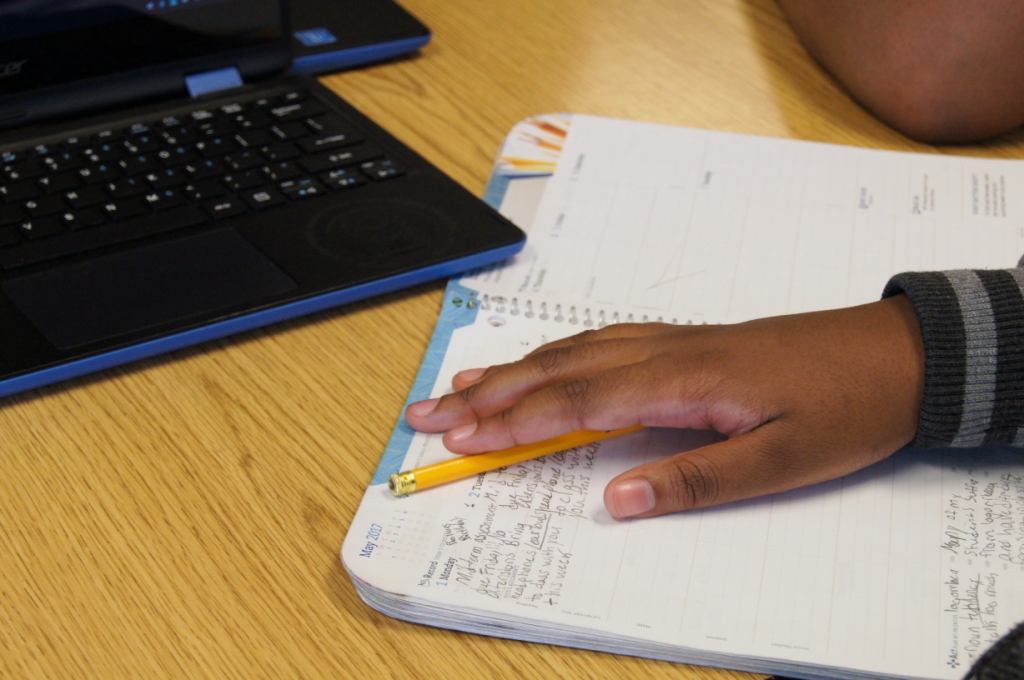 Questions?
Questions?
10
Thank You
THANK YOU